Pembuatan Pulp Secara Kimia
Pengertian
Pembuatan pulp secara kimia adalah proses pembuatan pulp yang melibatkan bahan kimia untuk melarutkan bagian-bagian kayu yang tidak diinginkan (lignin, pentose, dll), sehingga kadar selulosa pulp tinggi.
Proses pelarutan tsb disebut proses pemasakan yang terjadi di dalam sebuah reactor yang disebut digester.
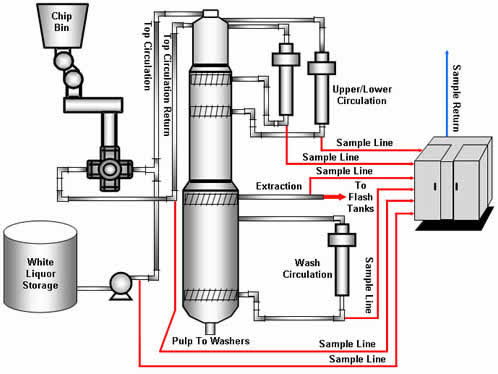 Digester 
Pulp
Kelebihan dan Kekurangan 
Pembuatan Pulp secara Kimia
Klasifikasi
Sulfat
Soda
Sulfit
Basa
Asam
Klasifikasi
1. Metode Basa :
Proses soda yakni pembuatan pulp dengan larutan pemasak NaOH
Proses sulfat yakni pembuatan pulp dengan larutan pemasak Na2CO3, NaOH, dan Na2S

 2. Metode Asam :
Proses sulfit, menggunakan larutan pemasak SO2, Ca(HSO3)2 dan Mg(HS03)2
1. Proses Sulfat/Kraft
Menggunakan larutan pemasak Na2CO3, NaOH, dan Na2S
Dapat digunakan hampir semua jenis kayu dan non kayu, baik kayu lunak ataupun keras.
Pulp yang dihasilkan berwarna coklat, namun mudah diputihkan (bleaching) dan kuat, sehingga banyak digunakan untuk pembuatan kertas semen, dan kemasan.
1. Proses Sulfat/Kraft
Kayu
Dipotong kecil (chip)
Diayak
Dipanaskan dan diaduk didalam digester
Tekanan 110 lb/in
Dicuci di dalam tanki
Recovery
Liquor
Pulp
Dicuci dan disaring pada rotaty drum filter
Kalsium hipoklorit
Diputihkan
CaO atau NaoH
Dinetralkan
Dicuci, dikeringkan
2. Proses Soda
Menggunakan larutan pemasak NaOH, sebanyak 18-35% dari berat bahan baku kering.
Digunakan untuk bahan baku non kayu seperti bagasse, jerami, dll
Faktor yang mempengaruhi: 
Perbandingan cairan pemasak thd bahan baku yang digunakan.
Waktu dan temperature pemasakan
2. Proses Soda
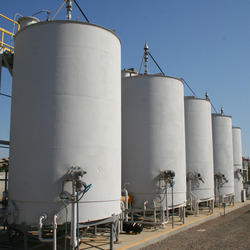 Kayu
Dipotong kecil (chip)
Diayak
Dipanaskan dan diaduk didalam digester
Dicuci di dalam tanki
Recovery
Liquor
Pulp
Dicuci dan disaring pada rotaty drum filter
Na2S
Diputihkan
CaO atau NaoH
Dinetralkan
Dicuci, dikeringkan
3. Proses Sulfit
Menggunakan larutan pemasak SO2, Ca(HSO3)2 dan Mg(HS03)2
Digunakan untuk bahan baku kayu lunak.
Pulp yang dihasilkan baik digunakan untuk pembuatan kertas tissue dan kertas-kertas cetak bermutu.
3. Proses Sulfit
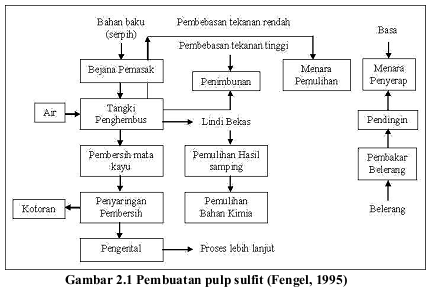 3. Proses Sulfit
Mula-mula sulfur dicairkan dalam tanki pencair atau pelebur, kemudian dipanaskan dalam pemanas yang berputar sambil dialiri udara untuk mengoksidasi. Dalam pemanasan ini sulfur diuapkan dan selanjutnya dimasukkan dalam ruang pembakaran dengan dialiri udara. Pengaliran udara ini dikontrol agar SO3 tidak terbentuk. SO2 terjadi didinginkan dengan cepat dalam suatu pipa yang melingkar-lingkar yang dikelilingi air. Proses selanjutnya adalah absorbsi gas oleh air dengan menambahkan senyawa kalsium dan magnesium karbonat.
S + O2 SO2 
2SO2 + H2O + CaCO3 Ca ( HSO3)2 + CO2
2SO2 + H2O + MgCO3 Mg ( HSO3)2 + CO2
3. Proses Sulfit
Liquor yang keluar dari menara berisi sejumlah SO2 yang bebas lalu dimasukkan dalam reclain tank.
Akhirnya liquor dimasukkan dalam digester sebagai larutan kalsium dan magnesium bisulfit. Berdasarkan analisa kira-ira 4,5% total SO2 dan 3,5% SO2 bebas.
Digester dipanaskan secara langsung dengan steam (uap) dengan tekanan 70-160 lb/in2 tergantung dari jenis kayu yang dipakai. Waktu yang diperlukan 10-11 jam dengan suhu 1050-1550 C.
Setelah pemanasan dalam digester selesai dan sudah masak, pulp dikeluarkan dan masuk dalam blowpit dengan diberi air jernih. Dari blowpit ini pulp dimasukkan, diayak dan seterusnya disaring dengan rotary drum filter. Kemudian pulp dimasukkan dalam tanki pemutih, diputihkan dengan klorin dan penambahan cairan kapur sebagai penetralnya. Selanjutnya dimasukkan dalam mesin-chest dan dikeringkan. Lalu dibuat roll-roll pulp.
3. Proses Sulfit
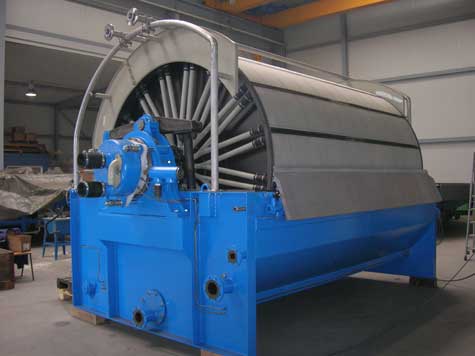 THANK YOU
Any Question?